Nagyhét
Készítette:				Tőzsér Csenge 9.kny					      2021. 03. 19.
A nagyhét a nagyböjt utolsó hete, virágvasárnaptól nagyszombatig
Nagyhét
Nagyhétfő, Nagykedd, Nagyszerda
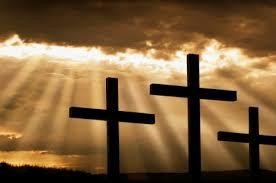 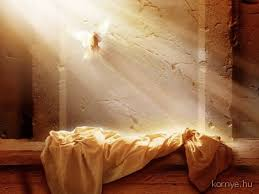 Húsvéti szentháromnap
Nagycsütörtök, Nagypéntek, Nagyszombat
Tavasz újjászületése, lélek megújulása
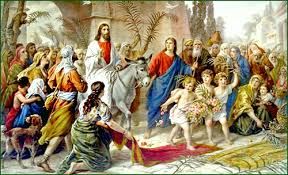 Jézus bevonulása Jeruzsálembe kereszthalála előtt
Virágvasárnap
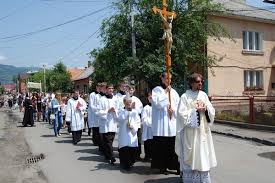 Barkás bevonulás / körmenet(Rontás, betegség, vihar ellen)
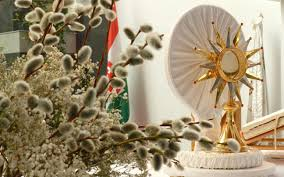 Húsvét előtti vasárnap neve, nagyhét kezdete
Barkaszentelés napja
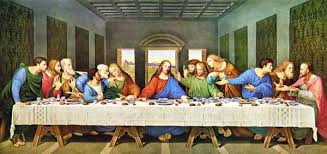 Nagycsütörtök
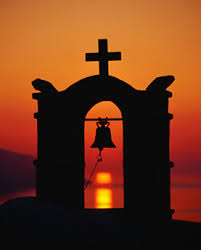 Gyász napja
Krizmamise
Utolsó vacsora napja
Nincs harangozás Nagyszombat estig
Olajszentelés szertartása
Jézus búcsút vesz tanítványaitól
Megmossa tanítványai lábát szeretete jeléül
„A harangok Rómába mentek”
Nagypéntek
Ezen a napon emlékezünk meg Jézus kínszenvedéséről, kínhaláláról és temetéséről
Szigorú böjti nap!
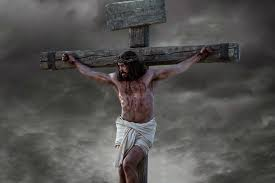 Háromszor étkezünk, egyszer lakunk jól
Keresztút járása
Csonkamise
Kimarad az átváltoztatás
Nagyszombat
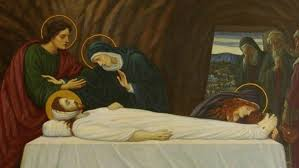 Feltámadás ünnepeJézus Nagyszombatról Húsvétvasárnapra támadt felEsti szertartás:10 óratűzszentelés,harangok ”visszatérése”
Források:		Wikipédia, a szabad enciklopédia			https://csalad.hu